OCLC Knowledge Base:
The ILL perspective
B.K.B. (Before the Knowledge Base)
Unsure of what we can loan from our e-journals or the best way to borrow from e-content

Many of us did not (and don’t) have our electronic content in OCLC and therefore, not discoverable

Majority of our content, especially our unique content, is e-journal subscriptions
OCLC Translation
http://www.oclc.org/en-US/worldshare-ill/features/article-sharing.html

Simplifies the lending of electronic content

Allows you to set licensing restrictions depending on publisher terms

Allows you to automate ILL borrowing for articles

Recognizes borrowing requests for items that you own

All of this fits neatly into ILLiad and most into Worldshare ILL
Nuts and Bolts of the KB
Basically an Electronic Resource Manager (ERM) for ILL

Homework required: 
Electronic subscriptions- database packages, e-journal packages, and/or individual journals (easy peasy!)
Licensing agreements for your subscriptions (easy peasy!)
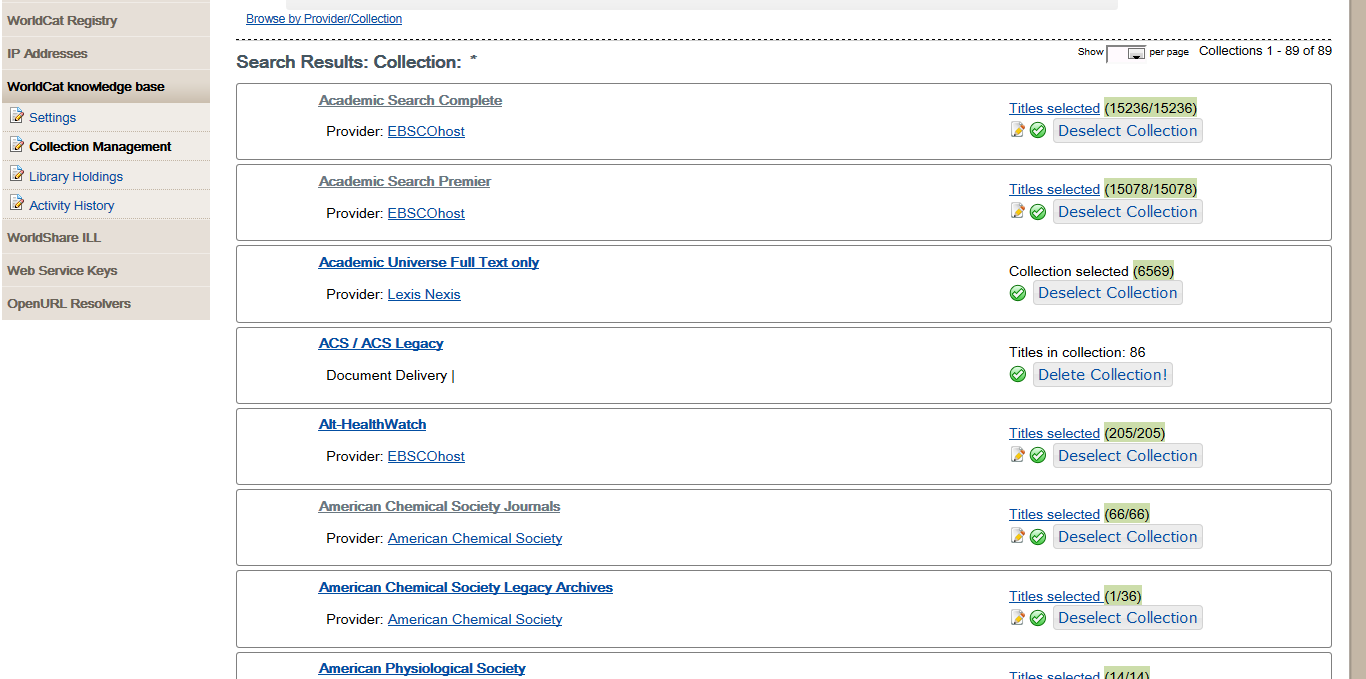 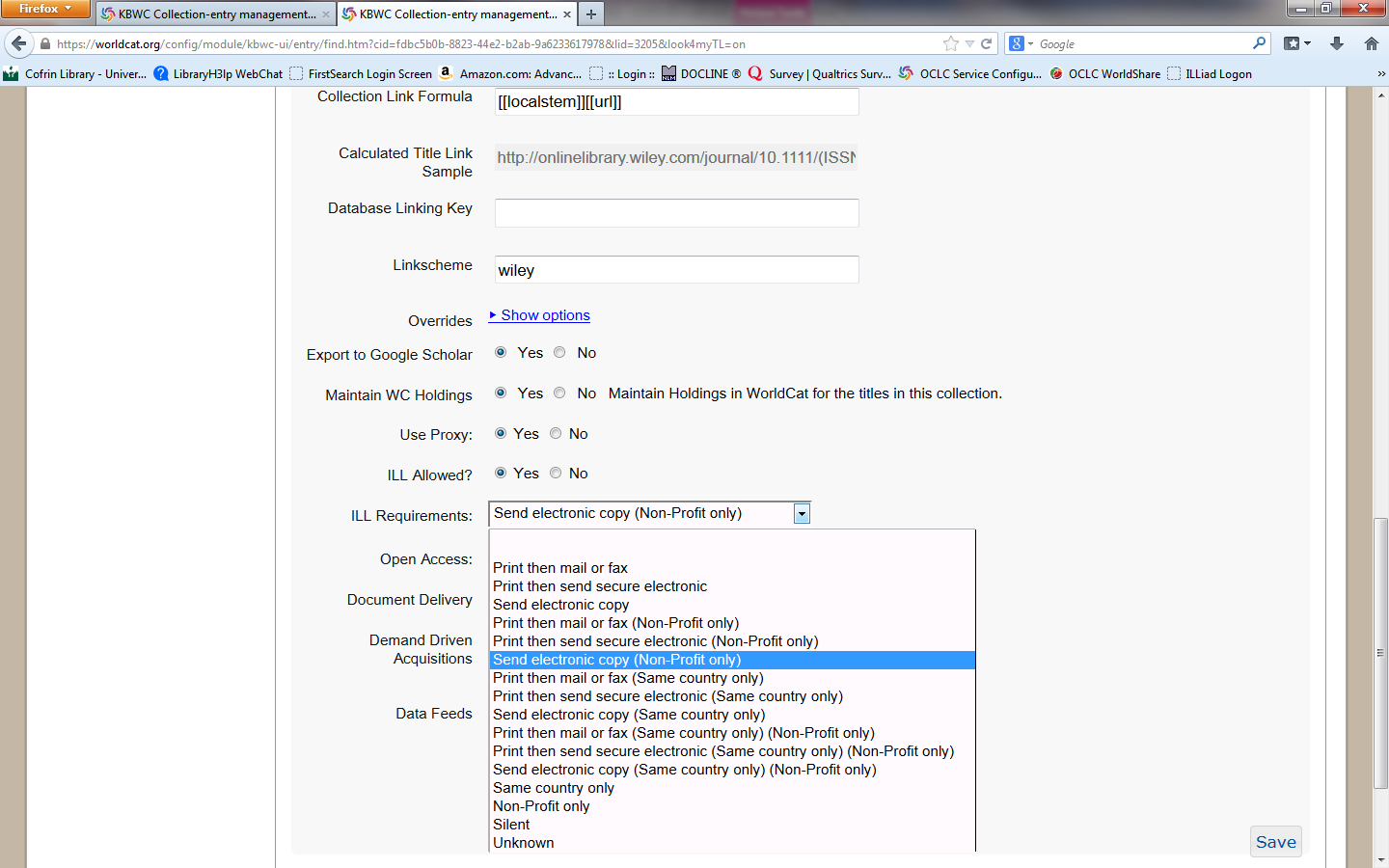 Lending e-materials (ILLiad)
Routing rule: checks all article lending request against KB holdings

t.username = 'GZW' and t.TransactionNumber in (select distinct TransactionNumber from OCLCCollectionData)

Custom Queue – Awaiting Ejournal Processing
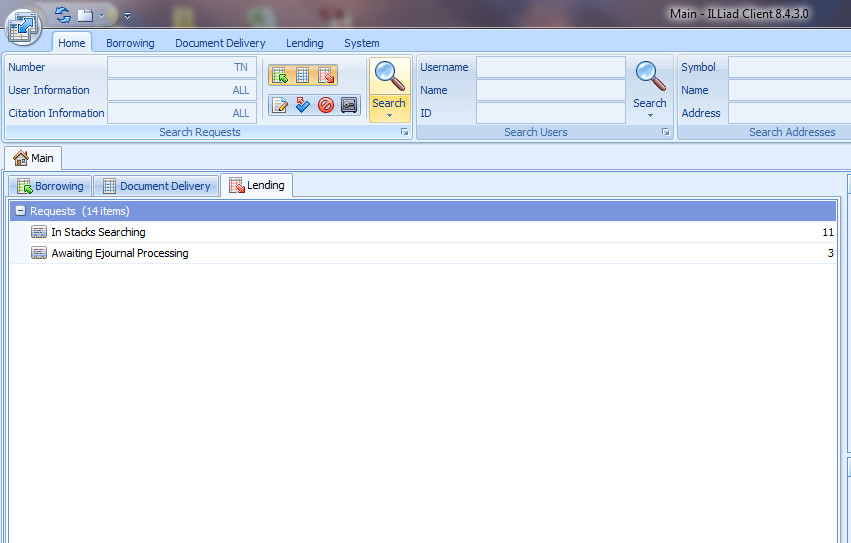 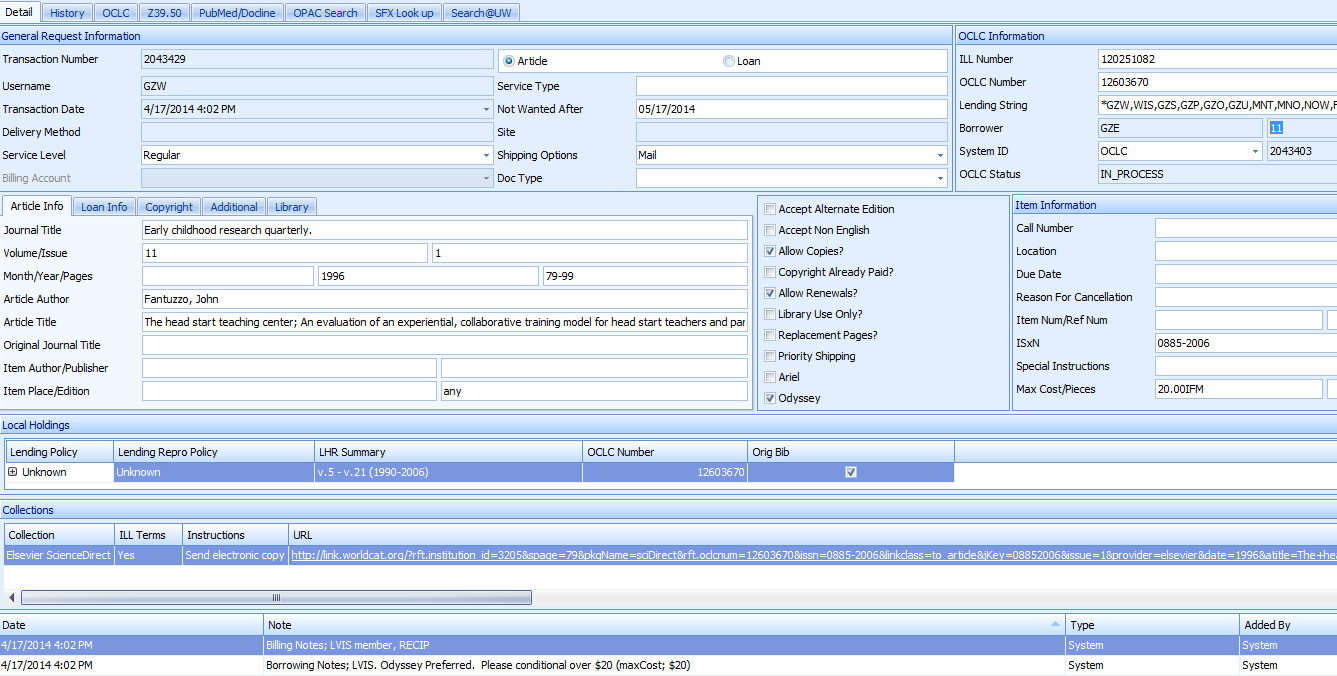 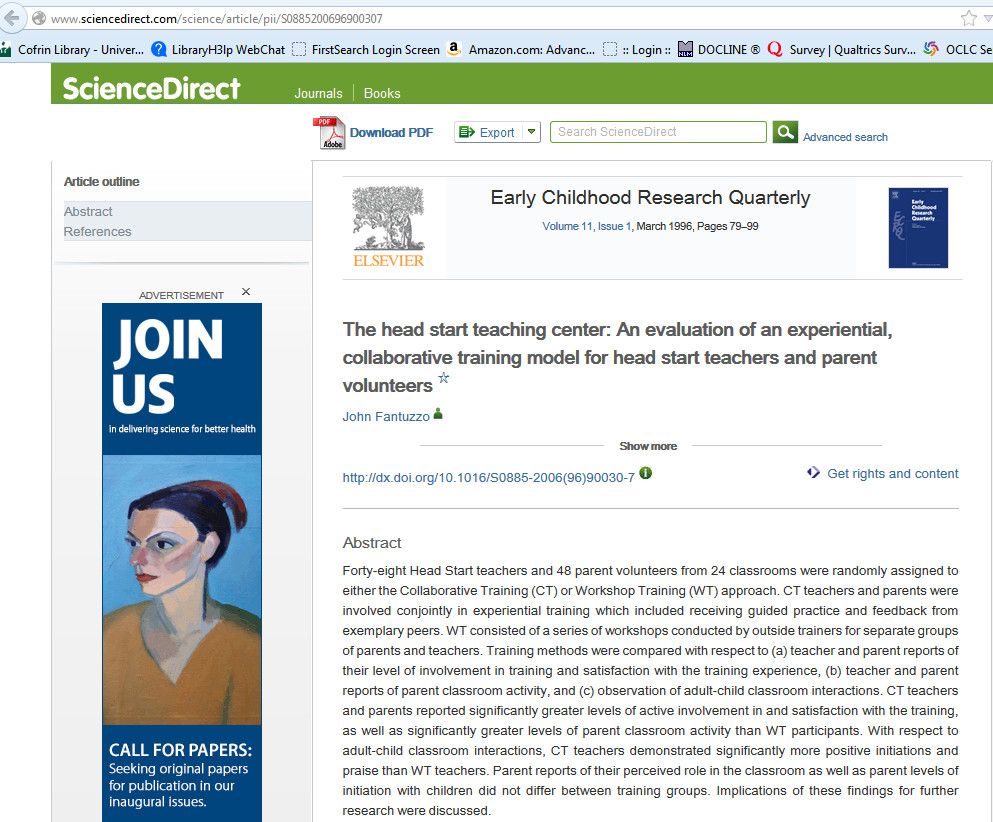 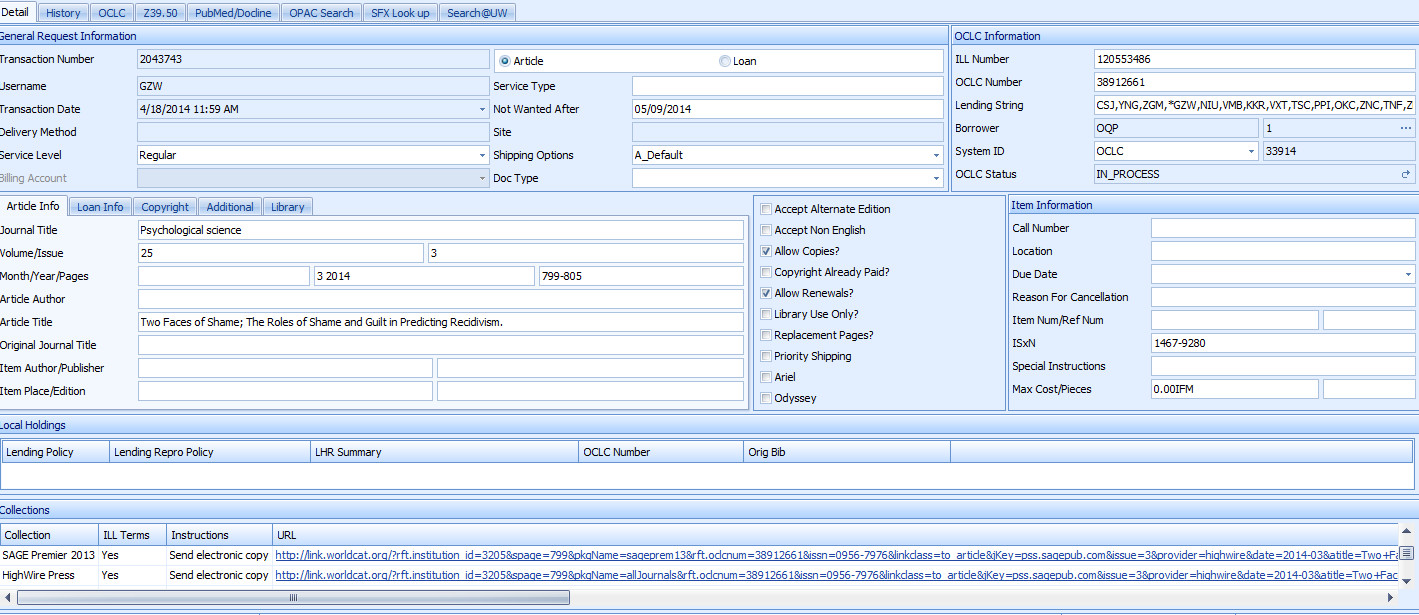 Worldshare ILL
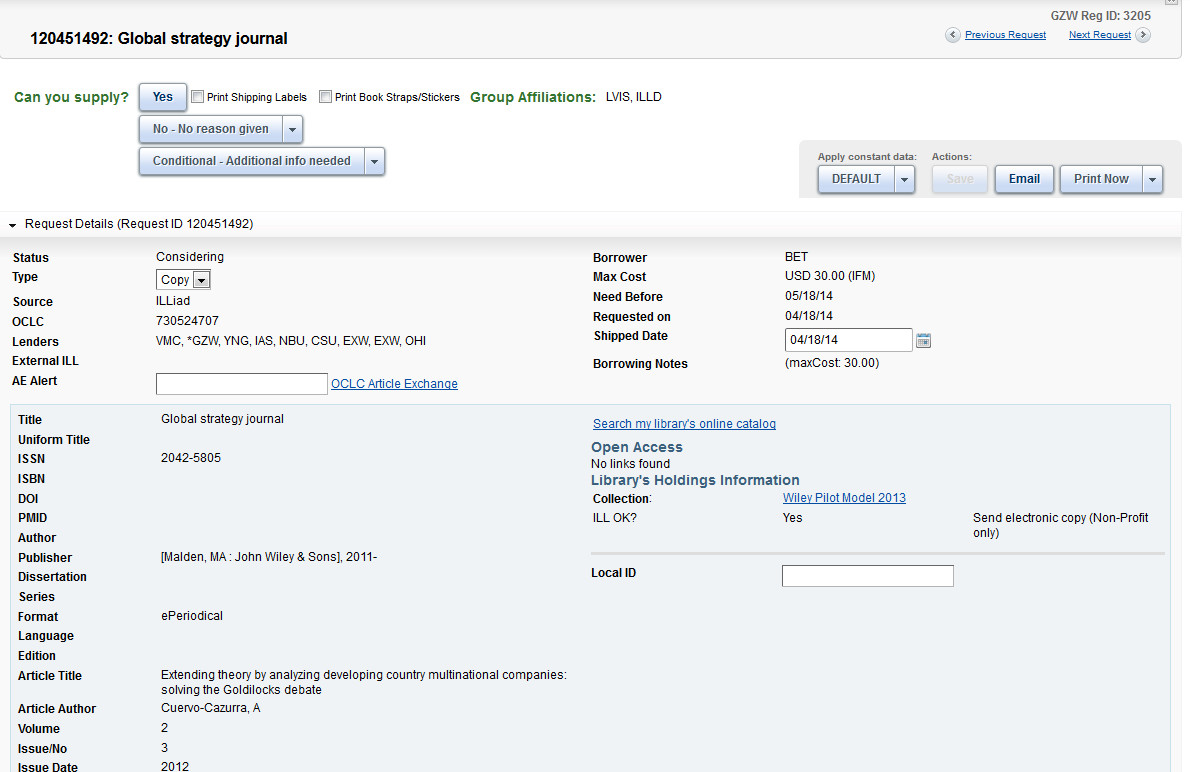 Automating Borrowing requests:
Done through Direct Request

Must set up an DR article profile
Set up a custom holdings group & path
Included only KB libraries and LVIS libraries
KB Group
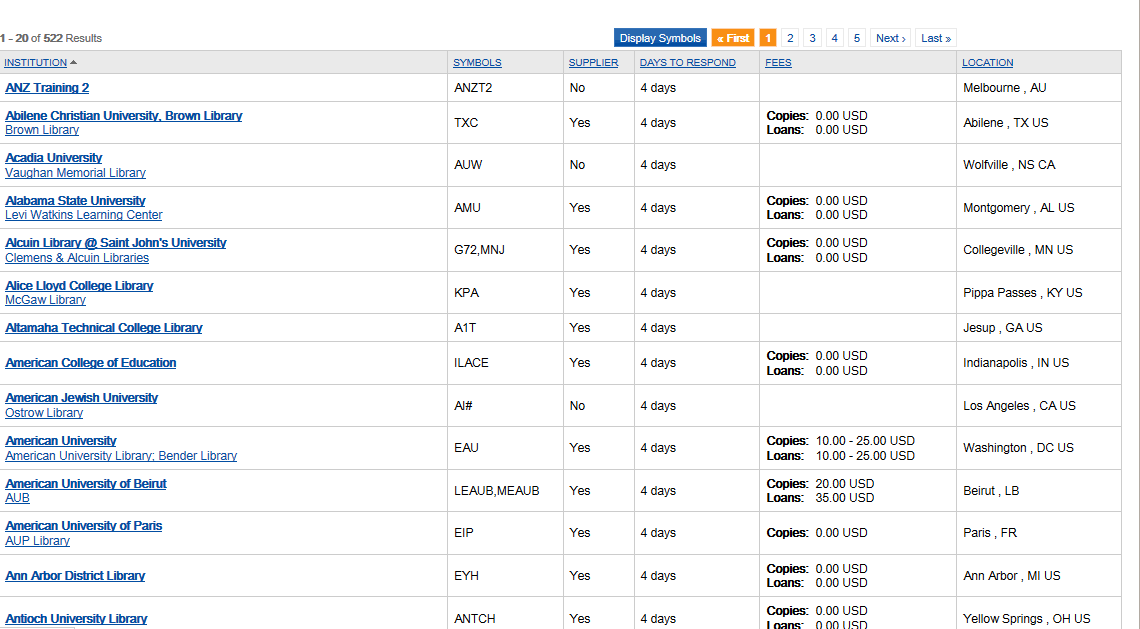 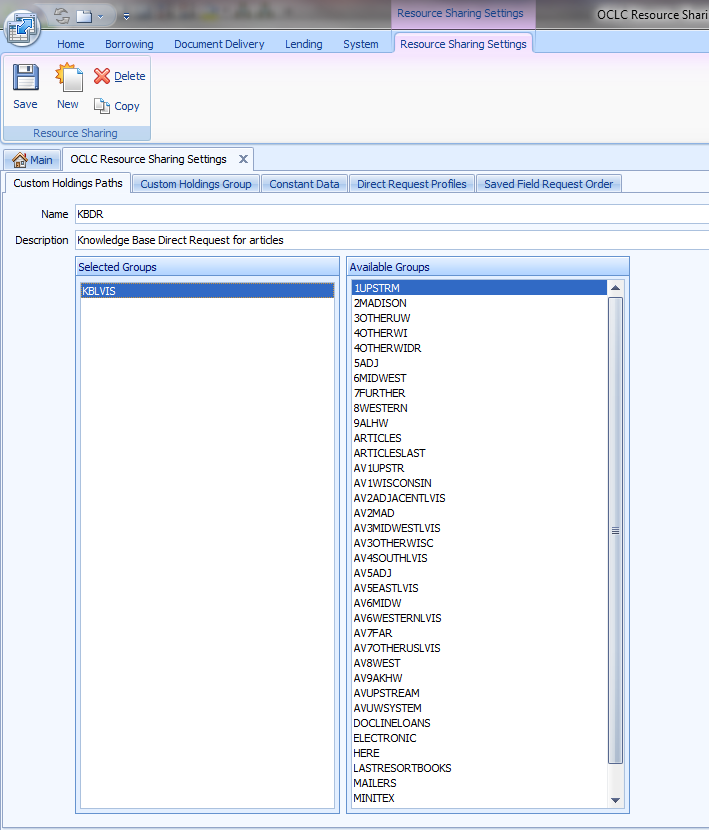 ILLiad KB routing rules
2 ILLiad routing rules

u.NVTGC = 'GZW' and (t.ISSN > '' or t.ESPNumber > '') and t.RequestType = 'Article' and (t.LendingString = '' or t.LendingString is NULL) and u.cleared = 'Yes‘

u.NVTGC = 'GZW' and t.TransactionNumber in (select distinct TransactionNumber from OCLCCollectionData)

1st- sends article requests out through Direct Request

2nd- checks every article request against KB holdings and returns any request that matches
Direct Request for articles
2 types of DR article requests:	
Requests released from Copy Right by User –published in last five years (semi-mediated)
Requests released from Copy Right by the system – not published in last five years (unmediated!)
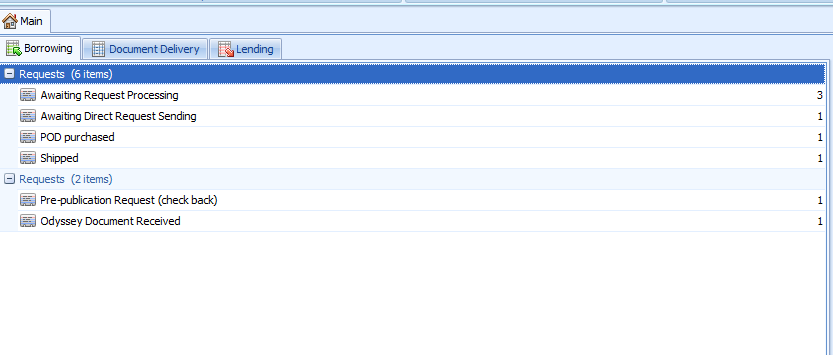 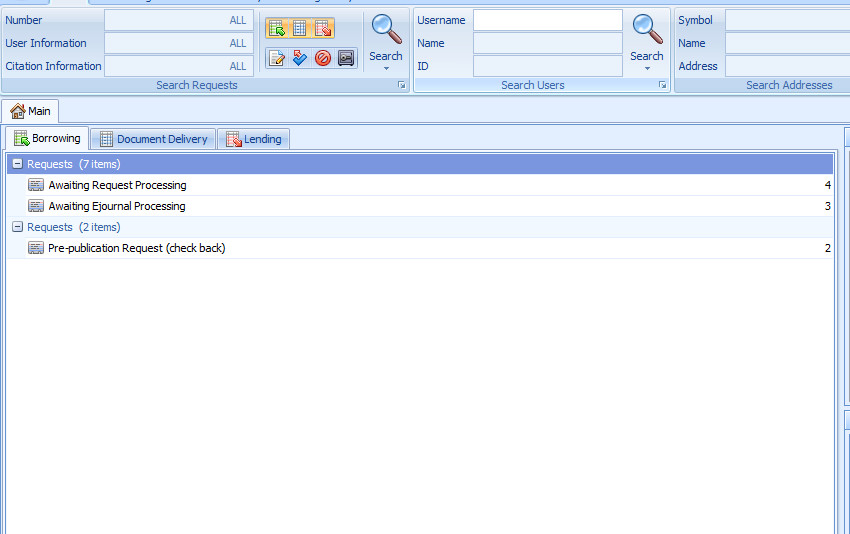 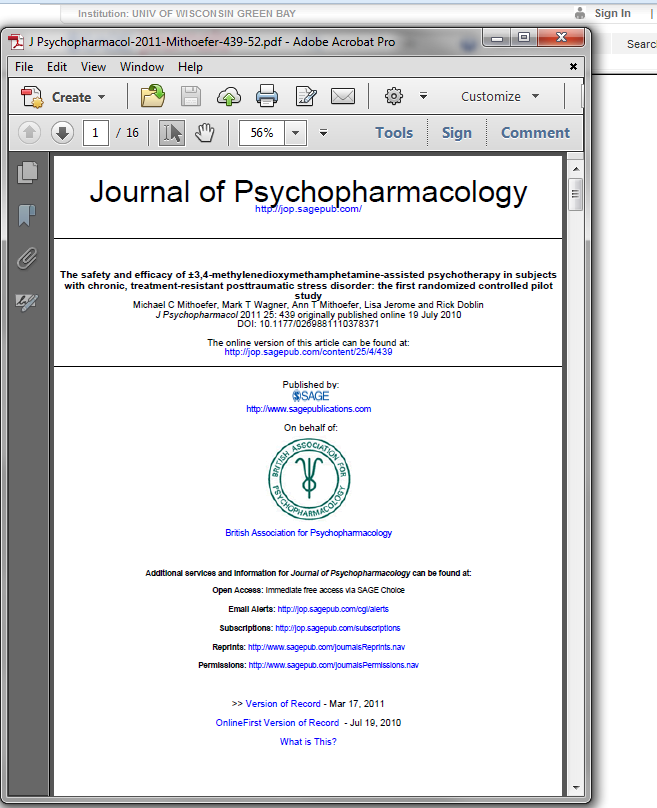 Why you should do this!
Articles cleared from CC by user:
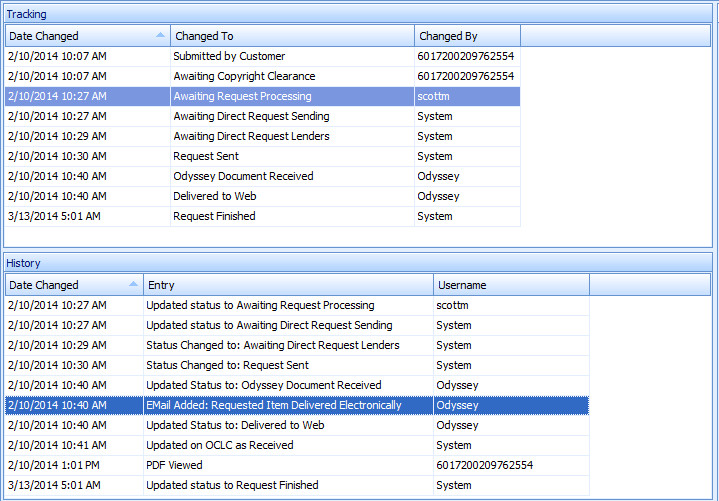 Why you should do this!
Completely unmediated
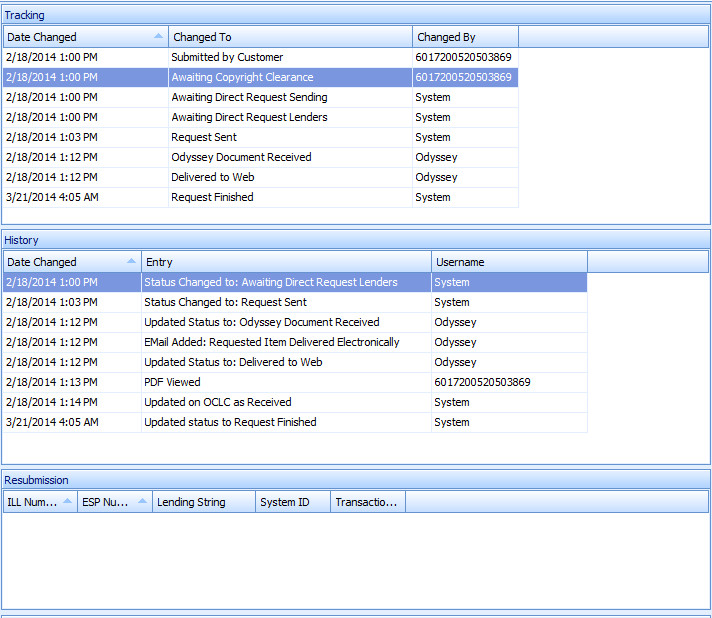 Works on weekends!
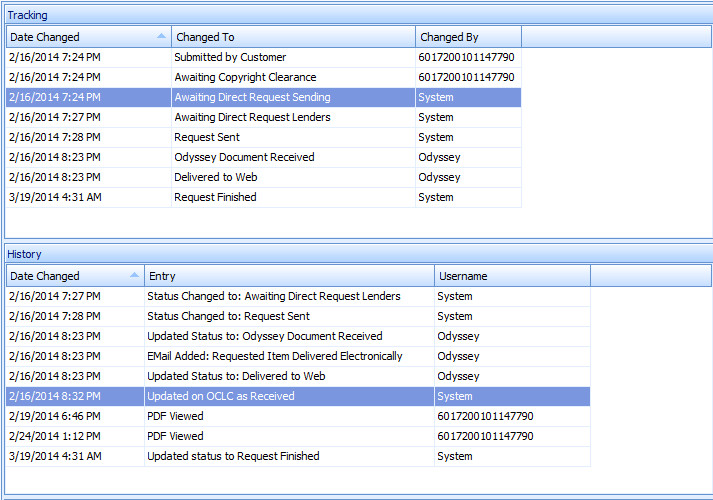 KB and Direct Request at UW-GB
KB assessment
KB assessment II
Questions????